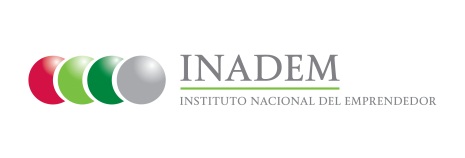 Indicador
Tasa de variación de la productividad total de los factores en las MIPYMES apoyadas
Nivel: Propósito
Mide el crecimiento o decrecimiento de la productividad total de los factores en las MIPYMES que son apoyadas con recursos del Fondo Nacional Emprendedor.

La Productividad total de los factores  es un concepto usado en la teoría económica, que representa entre otros elementos a la tecnología, la organización y administración de las empresas y efectos del marco institucional  en la economía. También se le define como un residual que mide la parte del incremento del producto que no se explica por los incrementos en los factores utiliza os en la producción, INEGI1
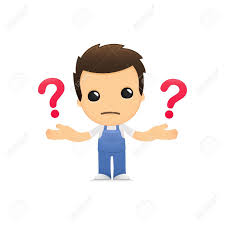 Variables para su medición
1 http://internet.contenidos.inegi.org.mx/contenidos/productos//prod_serv/contenidos/espanol/bvinegi/productos/nueva_estruc/702825068103.pdf
Meta 2016 y avance alcanzado
Medios de verificación

 Informes finales de los proyectos apoyados